G05-L-SAMC-005
Topic 1 | Page 1
Move the dialer to select the correct option and select Submit.
Page Title
<write voice over text here>
If you’re presenting to an audience who is opposed to your ideas…
Option 1 to be written here
Option 1 to be written here
Option 1 to be written here
Background image ID <>
Option 1 to be written here
Submit
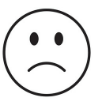 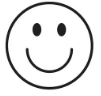 <write voice over text here>
You guessed it right! That’s her; the awesome…

Next Question
Not really…

Next Question
Background image ID <>